Cognados 
y 
Falsos Cognados
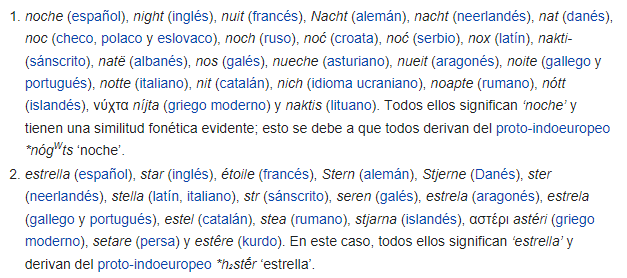 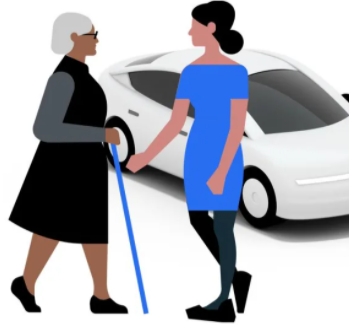 ASSIST
AYUDAR
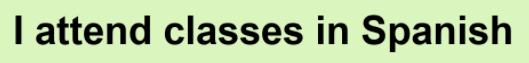 ASISTIR
LIBRERÍA
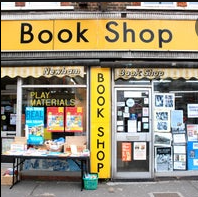 LIBRARY
biblioteca
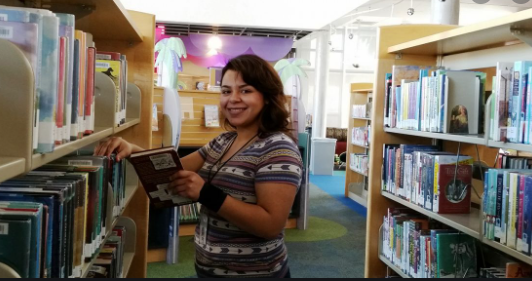 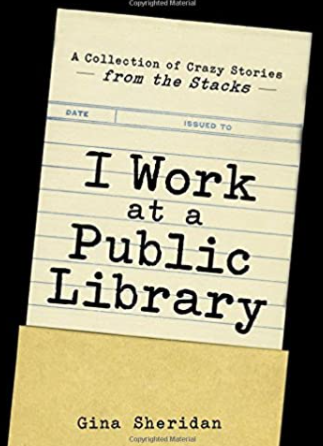 Stationery shop
PAPELERÍA
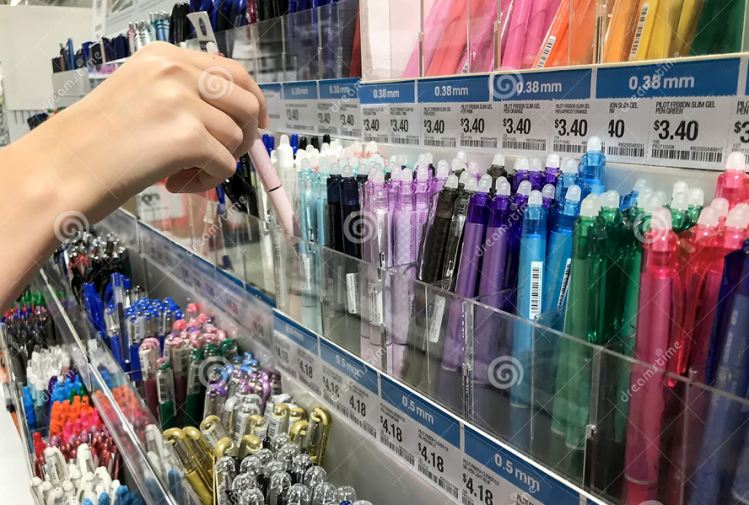 TELA
fabric
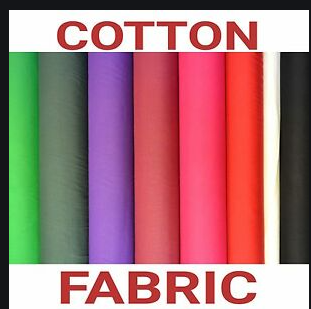 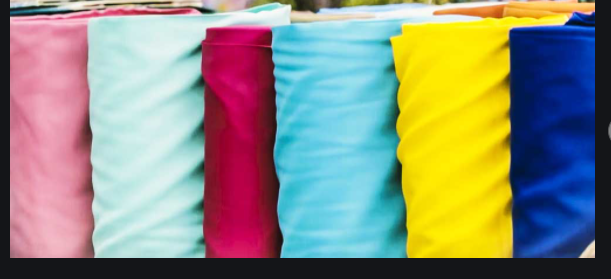 exit
SALIDA
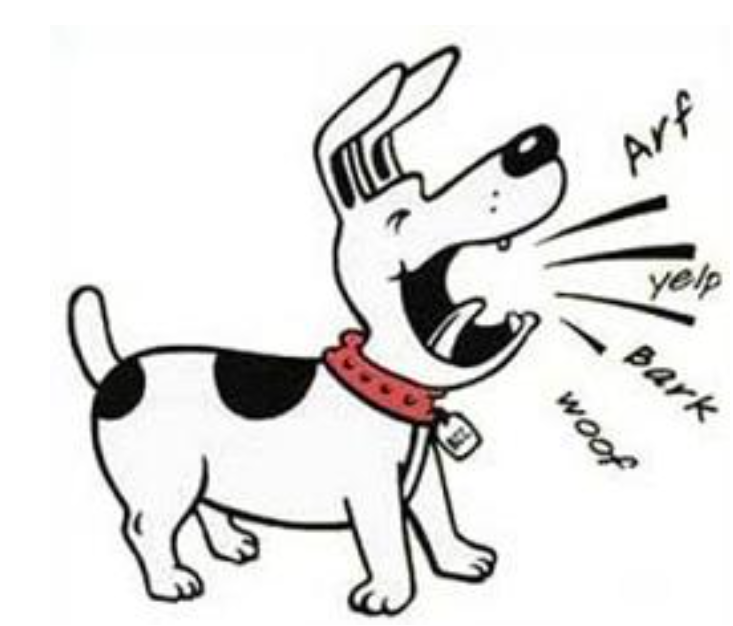 LADRAR
bark
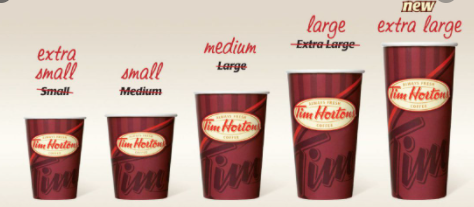 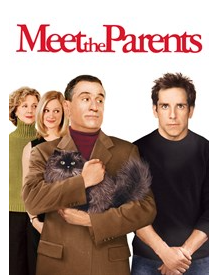 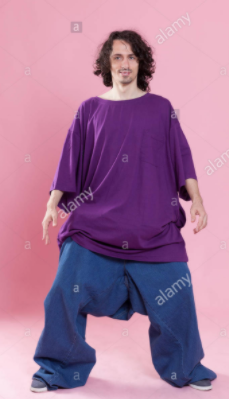 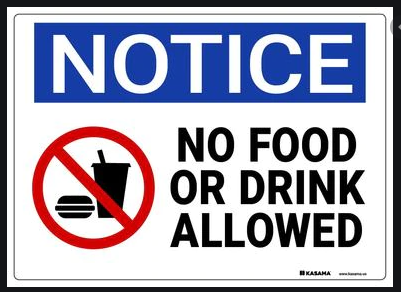 large
PADRES
parents
CARTEL
GRANDE
notice
AMOR EN REALIDAD/REALMENTE AMOR
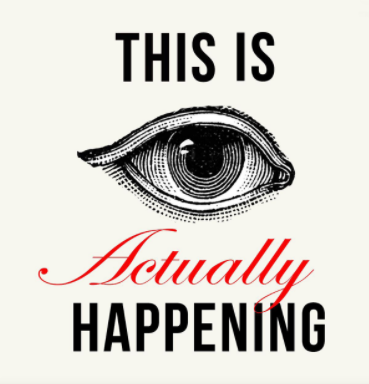 actual
actually
SOGA
rope
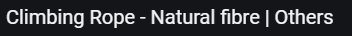 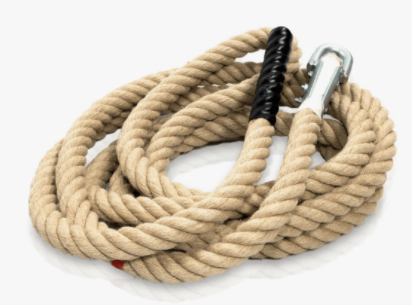 ENTRENAMIENTO CON SOGA DE SALTAR
contest
CONCURSO/CERTAMEN
PARTICIPANTES/CONTENDIENTES
contestants
ASPIRAMOS SU ALFOMBRA
We vacuum your carpet
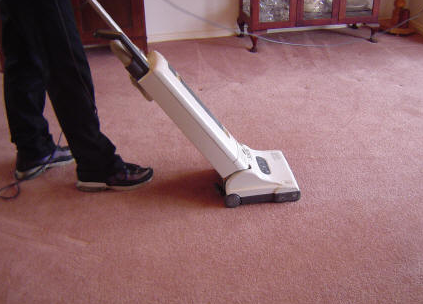 ASPIRADORA
ALFOMBRA
Vacuum cleaner
carpet
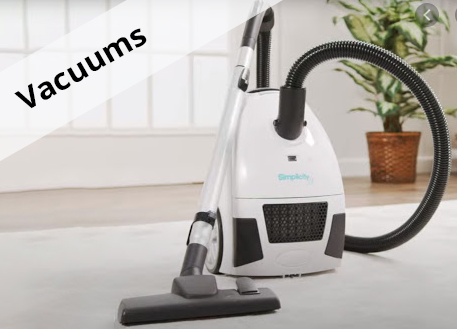 INSTALACIONES DE LA PLANTA
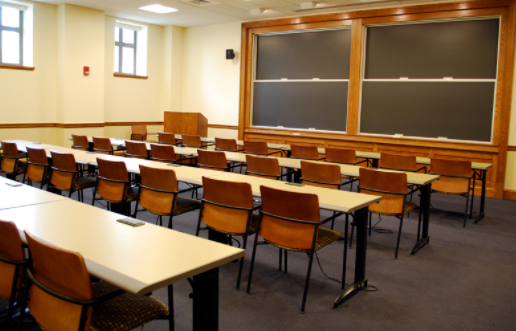 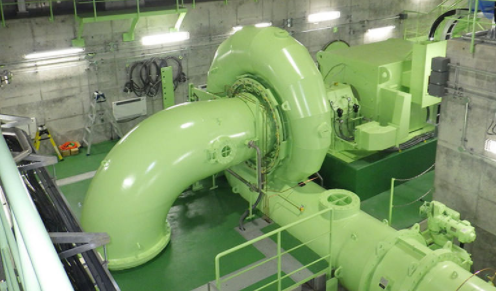 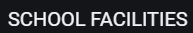 INSTALACIONES ESCOLARES
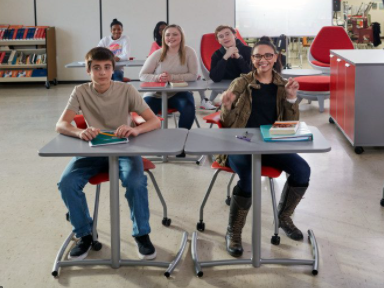 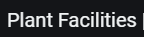 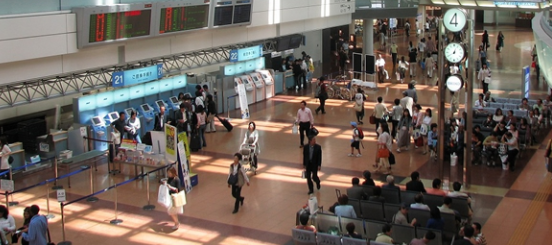 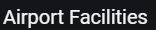 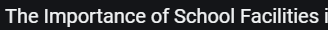 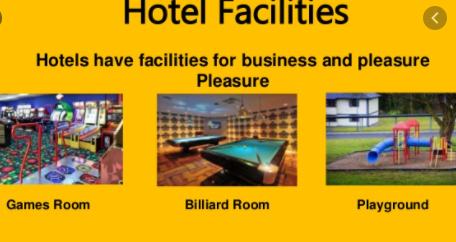 INSTALACIONES DEL HOTEL
INSTALACIONES AEROPORTUARIAS
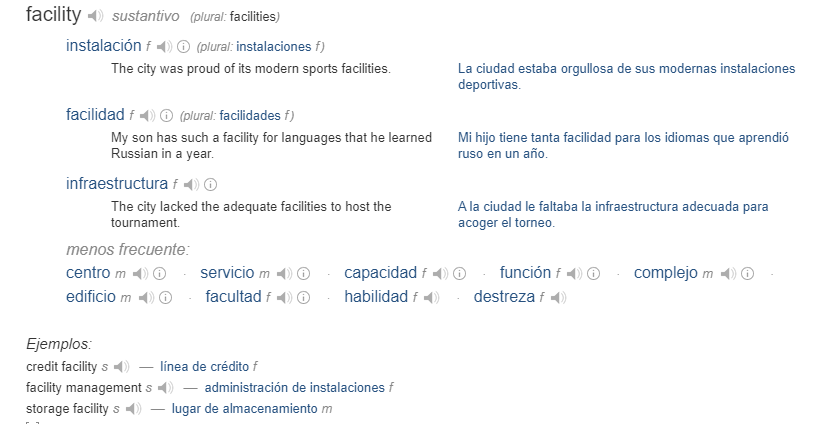